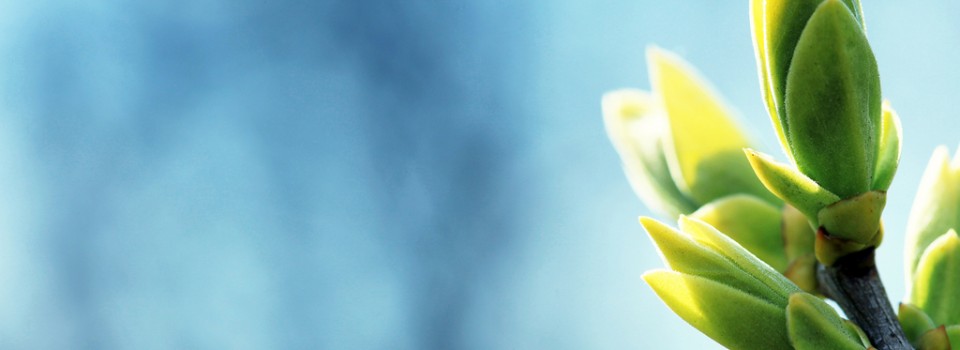 OMICS Group
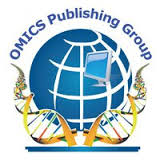 OMICS Group International through its Open Access Initiative is committed to make genuine and reliable contributions to the scientific community. OMICS Group hosts leading-edge peer reviewed Open Access Journals and organizes International Conferences annually all over the world. OMICS Publishing Group journals have million readers and the fame and success of the same can be attributed to the strong editorial board which contains eminent personalities that ensure a rapid, quality and quick review process. OMICS Group signed an agreement with International Societies to make healthcare information Open Access.
Contact us at: contact.omics@omicsonline.org
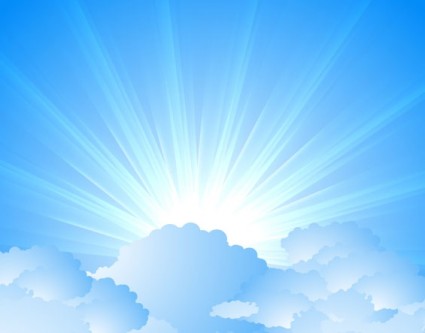 OMICS Journals are welcoming Submissions
OMICS Group welcomes submissions that are original and technically so as to serve both the developing world and developed countries in the best possible way.
OMICS Journals  are poised in excellence by publishing high quality research. OMICS Group follows an Editorial Manager® System peer review process and boasts of a strong and active editorial board.
Editors and reviewers are experts in their field and provide anonymous, unbiased and detailed reviews of all submissions.
The journal gives the options of multiple language translations for all the articles and all archived articles are available in HTML, XML, PDF and audio formats. Also, all the published articles are archived in repositories and indexing services like DOAJ, CAS, Google Scholar, Scientific Commons, Index Copernicus, EBSCO, HINARI and GALE.
For more details please visit our website: http://omicsonline.org/Submitmanuscript.php
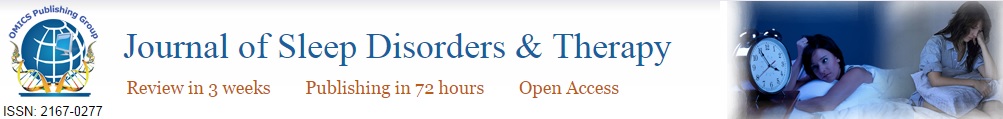 Rabiul Ahasan, PhD 
Associate Professor
Faculty of Medicine & Health Sciences
Universiti Sultan Zainal Abidin, Malaysia
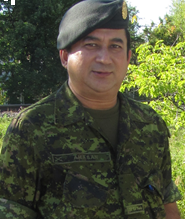 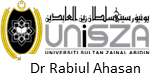 EDUCATION
Postdoctoral Research [Economy Class Syndrome], École Polytechnique de Montréal 

PhD [Occupational Health, Safety & Ergonomics], University of Oulu, Finland

Masters  [Industrial Health and Safety], University of Oulu, Finland
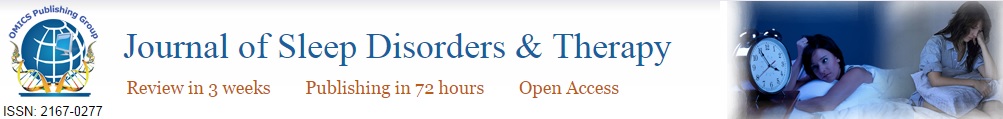 Research Interests
Health Behavior 
— Psychotherapy, music & dance therapy 
— Physical activity, healthy attitude, wellbeing
— Shift design, synchronization, adjustment  

Occupational & Environmental Medicine
— Sleep disorders in artificial lights 
— Sleep in extreme environment (space)
— Biological rhythm, chronic disorders

Sleep Psychology
—  Memory and dream
— Insomnia, drug effects
— Nap, snoring, sleep in dark
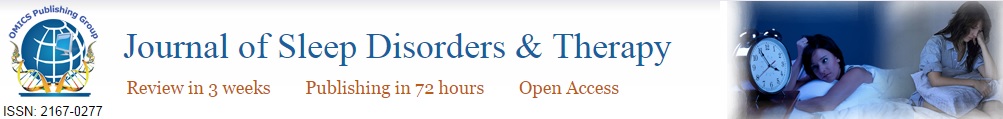 Publications
Ahasan R (2002). Occupational ergonomics: work-related musculoskeletal disorders of the upper limb and back—book reviews. International Journal of Production Research, 40 (5), 1295–1297.
 
Kejonen P, Kauranen K, Ahasan R, Vanharanta H (2002). Motion analysis measurements of body movements during standing: association with age and gender. International Journal of Rehabilitation Research, 25, 297–304.
 
Ahasan R, Campbell D, Salmoni A, Lewko J (2001). Ergonomics of living environment for the people with special needs. Journal of Physiological Anthropology and Applied Human Sciences, 20 (3), 175–185. 

Ahasan R, Ahmad SkA, Khan TP (2000). Occupational exposure and respiratory illness symptoms among textile industry workers. Applied Occupational & Environmental Hygiene Journal, 15(3), 313–320. 

Ahasan R, Salovaara J (2000). Working clothing: thermal properties and comfort criteria. International Encyclopaedia of Human Factors and Ergonomics, 2, 1063–1069.

Ahasan R, Mohiuddin G, Väyrynen S, Virokannas H, Quddus R (1999). Work-related problems in metal handling tasks: obstacles to the development of safety and health measures. Ergonomics, 42 (2), 385–396.
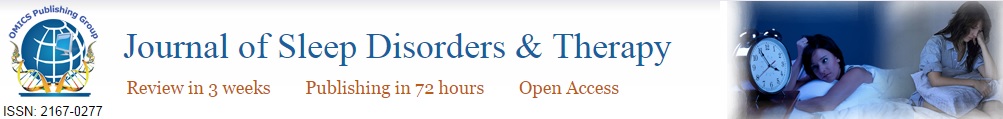 Publications
Larwood M, Ahasan R (2001). Double crush syndrome: a theory or misdiagnosis? In: W Sheng, Z Kan (eds), Occupational Ergonomics, Tianjin Science and Technology Press [ISBN 7—5308—3126—7], pp. 258–261.
Schell T, Ahasan R (2001). Altered gait and the development of low back disorders. In: W Sheng, Z Kan (eds), Occupational Ergonomics, Tianjin Science and Technology Press [ISBN 7-5308-3126-7], pp. 262–272.
Schell T, Ahasan R (2001). Can plantar fasciitis be work related? In: W Sheng, Z Kan (eds), Occupational Ergonomics, Tianjin Science and Technology Press [ISBN 7—5308—3126—7], pp. 273–276.
Schell T, Ahasan R (2001). Is dupuytren’s contracture work related problem? In: W Sheng, Z Kan (eds), Occupational Ergonomics, Tianjin Science and Technology Press [ISBN 7—5308—3126—7], pp. 277–282.
Ahasan R, Karppinen J, Kejonen P, Kauranen K (2000). Some key features on the clinical performance of spinoscopic evaluation for orthopedic application. In: M Tabrizian (ed), 2nd International Symposium on Advanced Biomaterials and 7th International Academy of Shape Memory Materials for Medical Use [June 28-July 1: available: www.grbb.polymtl.ca/siba_2000.htm], Montreal, Canada.
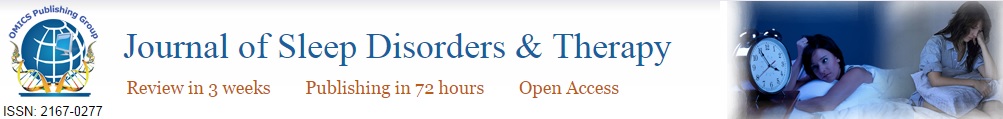 Publications
Ahasan R, Väyrynen S, Kirvesoja H (1996). Physical workload analysis among small industry activities using postural data. International Journal of Occupational Safety and Ergonomics, 2 (1), 27–34. 

Ahasan R, Adruce SAZ, Weng NG, et al. (2012). Masters Program in Human Factors —collaboration between InDI & FSKPM. In: Khairul Adzil Aidil (eds), Proceedings of the 1st International Conference on Design & Innovation (7-8 November), Kuching: University Malaysia Sarawak (Institute of Design & Innovation), Malaysia, pp.158—167.

Ahasan, R., & Adruce, S.A.Z. (2013). Promoting Human Factors and Ergonomics Program in UNIMAS-Malaysia. Asian-Pacific Newsletter on Occupational Health and Safety,  20 (1), 24-26. 

Ahasan R, Kejonen P, Kauranen K, Karppinen J (2000). Functional assessment of spinal load, muscle strength and fatigability—a case study among industrial workers. In: M Tabrizian (ed), 2nd International Symposium on Advanced Biomaterials and 7th International Academy of Shape Memory Materials for Medical Use [June 29-July 1: available: www.grbb.polymtl.ca/siba_2000.htm], Montreal, Canada. 

Ahasan R, Väyrynen S, Virokannas H, Kangas E (1997). Thermoregulatory response and muscle pain in steel mill workers. In: HM Khalid (ed), HFs Vision–Care for the Future, 5th Southeast Asian Ergonomics Society Conference (Kuala Lumpur : Malaysia), International Ergonomics Association Press, pp. 117-121.
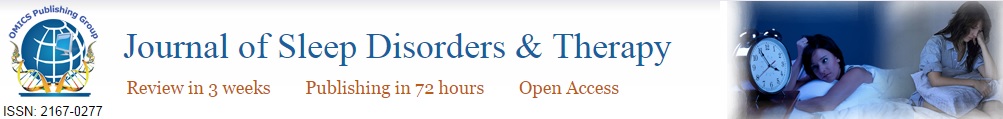 Research grants
2014-2016 [20,000RM, UniSZA/14/GU(025): Dengue threat in a university setting: a comprehensive approach to combat dengue fever surveillance of environmental risks, knowledge & practices of campus community. CRIM: Universiti Sultan Zainal Abidin (www.unisza.edu.my),Campus Gong Badak, Malaysia.
2013-2016 [70,000RM, ERGS/1/2013/SSI07/UNIMAS/01/01, co-researcher]: Design & development of inner bamboo transit bicycle. RIMC: Institute of Design & Innovation, Universiti Sarawak Malaysia.
2014-2016 [200,000RM, applied]: Ergonomic issues causing workers’ carpal tunnel syndrome in keropok lekor industry in Terengganu. FRGS-2 Grants (Ministry of Higher Education, Malaysia).
2014-2017 [200,000RM, applied]: Development of ergonomic supporting device to reduce risk of carpal tunnel syndrome among the workers involved in repetitive job-tasks in Malaysian auto manufacturing industry. UM-UniSZA Collaborative Research Grants, Ministry of Higher Education, Malaysia.
2004-2005 [$60,400]: Evaluation of prototypes of hosting tools for manhole cover opening and closing tasks, IRSST Research Funds (www.irsst.qc.ca/en/_projet_3295.html), applied with Daniel Imbeau, L Giraud, Bruno Farbos & KE Ahrache, Department of Industrial Engineering, École Polytechnique, Canada. 
2003-2005 [$81,000]: EMG based biomechanical study for evaluation of prolonged seating dynamics. IRSST Research Funds (www.irsst.qc.ca/en/_boursier_640.html), applied with Dr. Daniel Imbeau [École Polytechnique de Montréal], Dr Rakheja & Dr Shiping Ma [Concordia University, Montréal, Canada].
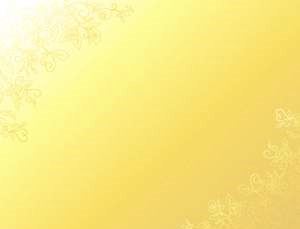 Sleep disorders and therapyRelated Journals
Alzheimer's Disease & Parkinsonism

Brain Disorders & Therapy
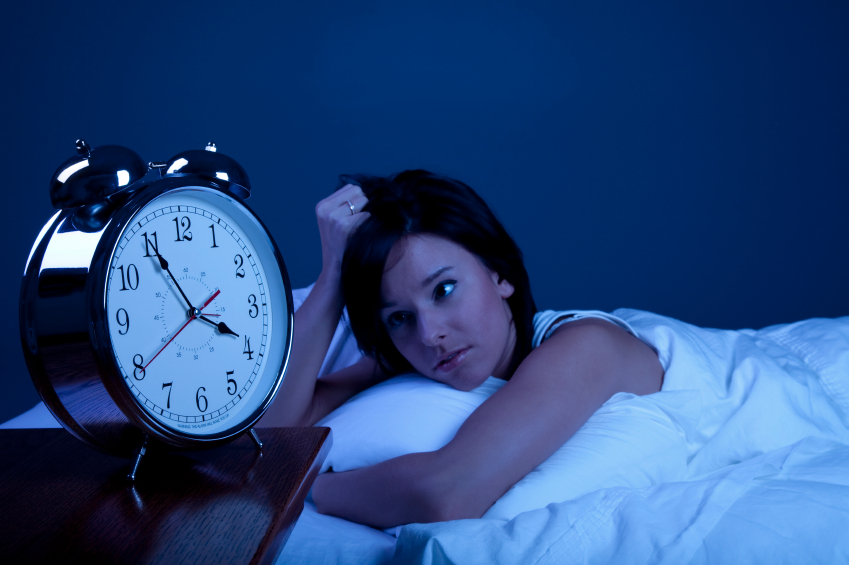 Sleep disorders and therapyRelated Conferences
Annual Summit on Sleep Disorders and Medicine August 10-12, 2015 San Francisco, USA
2nd International Conference on Alzheimer's Disease and Dementia September 23-25, 2014 Valencia, Spain
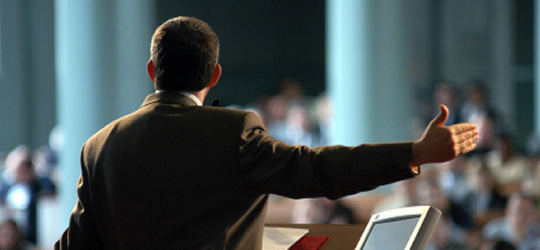 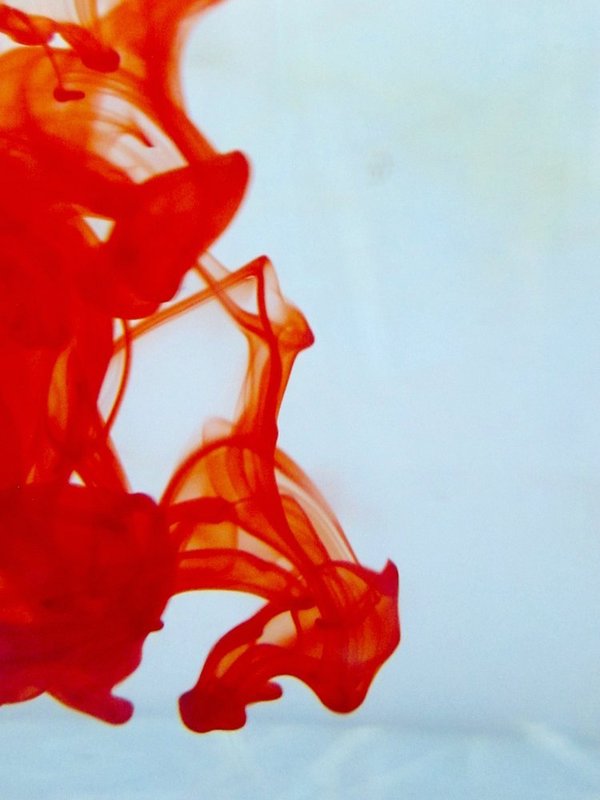 OMICS Group Open Access Membership
OMICS publishing Group Open Access Membership enables academic and research institutions, funders and corporations to actively encourage open access in scholarly communication and the dissemination of research published by their authors.
For more details and benefits, click on the link below:
http://omicsonline.org/membership.php
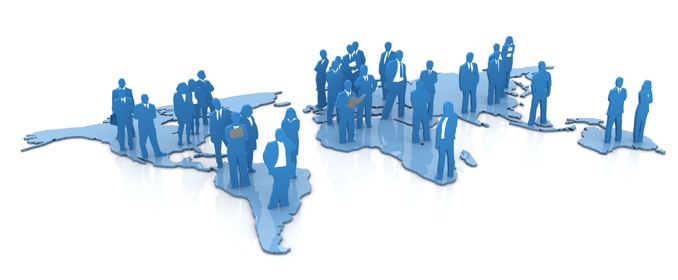